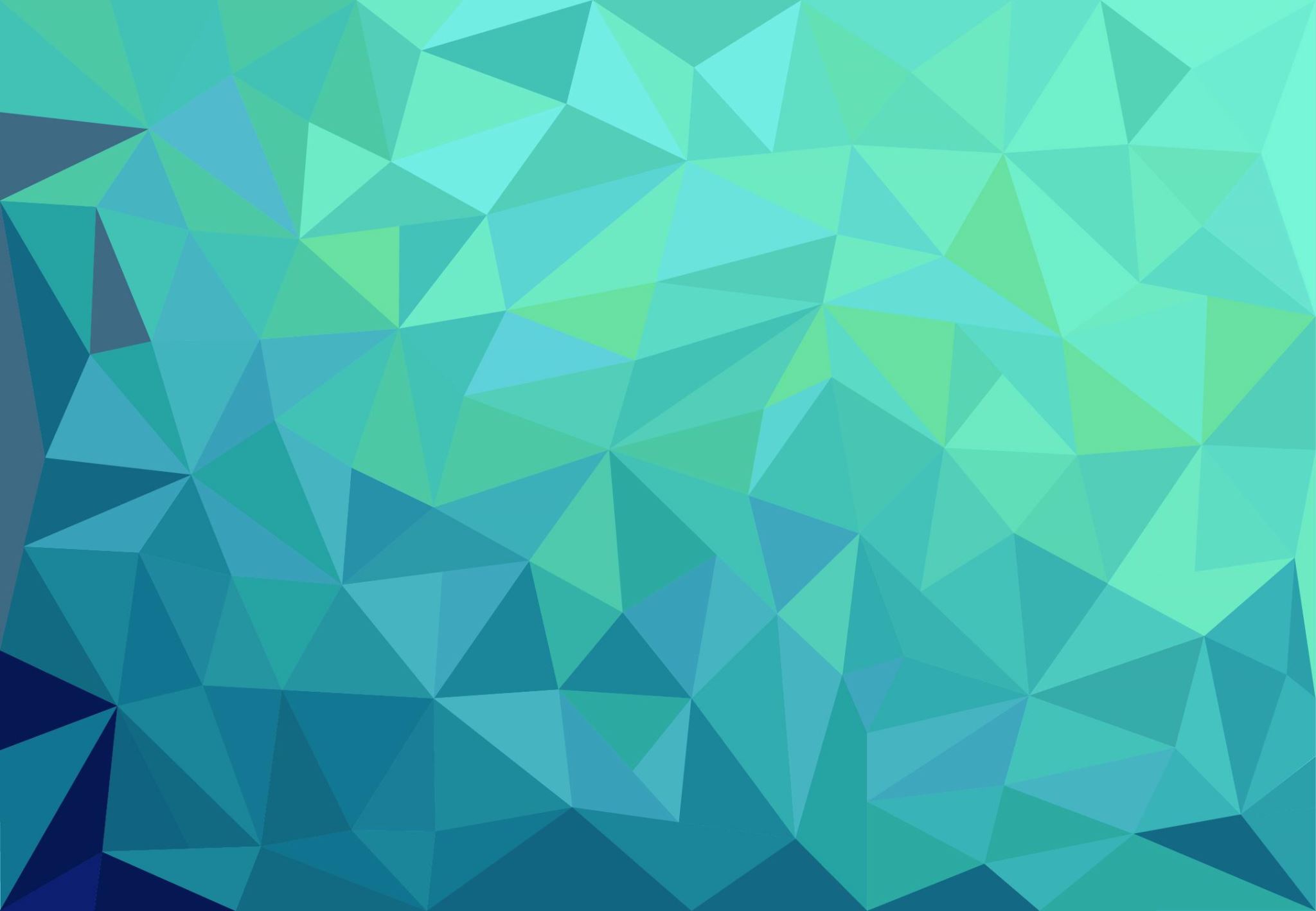 Adulting 101: Adulting During COVID19
Kayleigh Nelson and Keith Ferguson
Finding Resources: Food banks and Shelters
There are Retriever Essential items at the UMBC Police Department and True Grits, but these are some other great resources. 
Search for food pantries near your residence with this link 
https://211md.org/211provider-md-food
Food Pantries Around UMBC 
http://catonsvillehelp.org/
https://www.facebook.com/Southwest-Emergency-Services-291834380827346/
http://elkridgefoodpantry.org/
If you have any questions, feel free to reach out to OCSS or Retriever Essentials!
Finding Resources: Free Wi-fi
AT&T is offering 60 days of free wi-fi to new customers from low-income households
https://m.att.com/shopmobile/internet/access/
Spectrum is offering free wi-fi for 60 days to new Pre-K to12 students as well as college students 
https://www.spectrum.net/support/internet/covid-19-internet-offer-students/
Xfinity is offering eligible college students a Visa prepaid card worth 2 months of internet service 
https://corporate.comcast.com/stories/comcast-university-students-connected-during-covid-19
Finding Resources: Safety Resource
National Domestic Violence hotline operates 24/7, call 1-800-799-7233 or text “LOVEIS” to 22522. The link to the website is 
https://www.thehotline.org/
The links below provide on-campus and off-campus resources for sexual assault and domestic violence 
On-Campus Resources: https://courage.umbc.edu/resources/
Off-Campus Resources: https://courage.umbc.edu/resources/off-campus-resources/
Finding Resources: Free Educational Resource
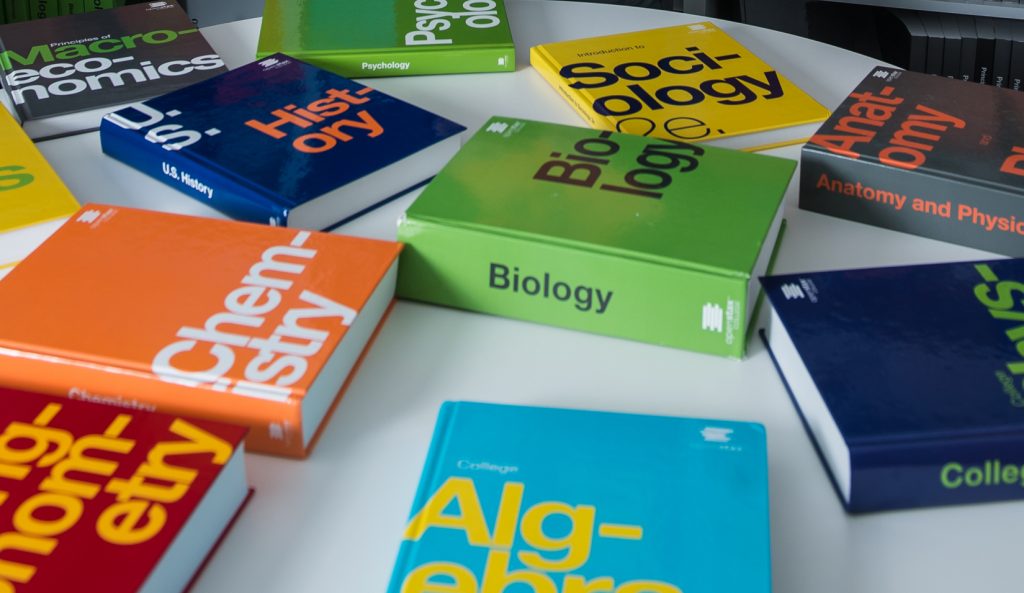 OpenStax is a non-profit that offers free digital textbooks! The link is down below! 
https://openstax.org/subjects
This Photo by Unknown Author is licensed under CC BY
Finding Resources: Mental & Physical Health
Finding hobbies and building a routine helps to maintain one's mental health
Webinars from the Counseling Center
Easy at home workouts
Meal Prep
Here are is a link to some quick, easy, affordable meals that you can make 
https://www.thesimpledollar.com/save-money/20-favorite-dirt-cheap-meals/
Navigating the Job Process: Tips from the Career Center
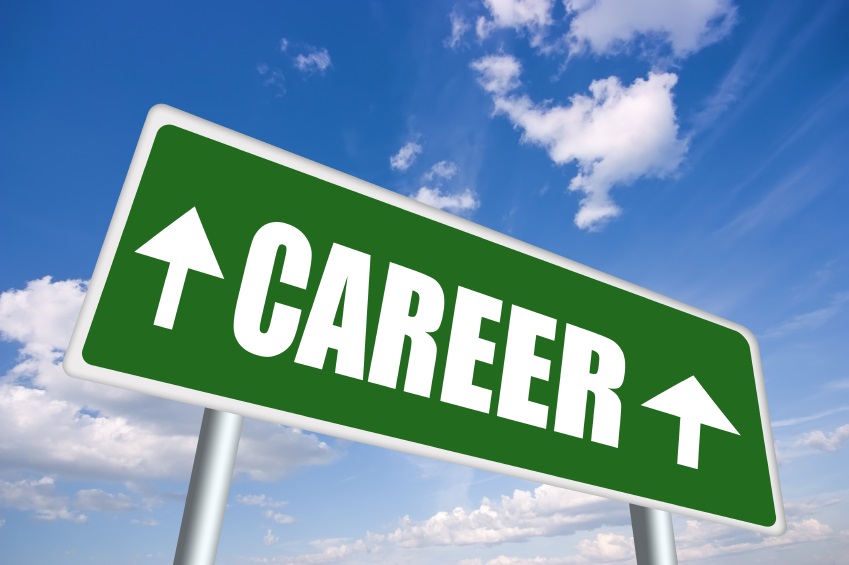 The Career Center is still up and running! Here is a link to the website, where they answer some FAQs about the job and internship process during COVID-19. 
https://careers.umbc.edu/covid-19/students-alumni/
This Photo by Unknown Author is licensed under CC BY-ND
DIY Mask
As of Saturday, April 18, patrons are required to wear masks in retail stores and restaurants in Maryland
Masks help stop the spread of COVID-19
Reports of mask not being effective are false!!!
CDC recommendations for masks
Thank You for your time!!
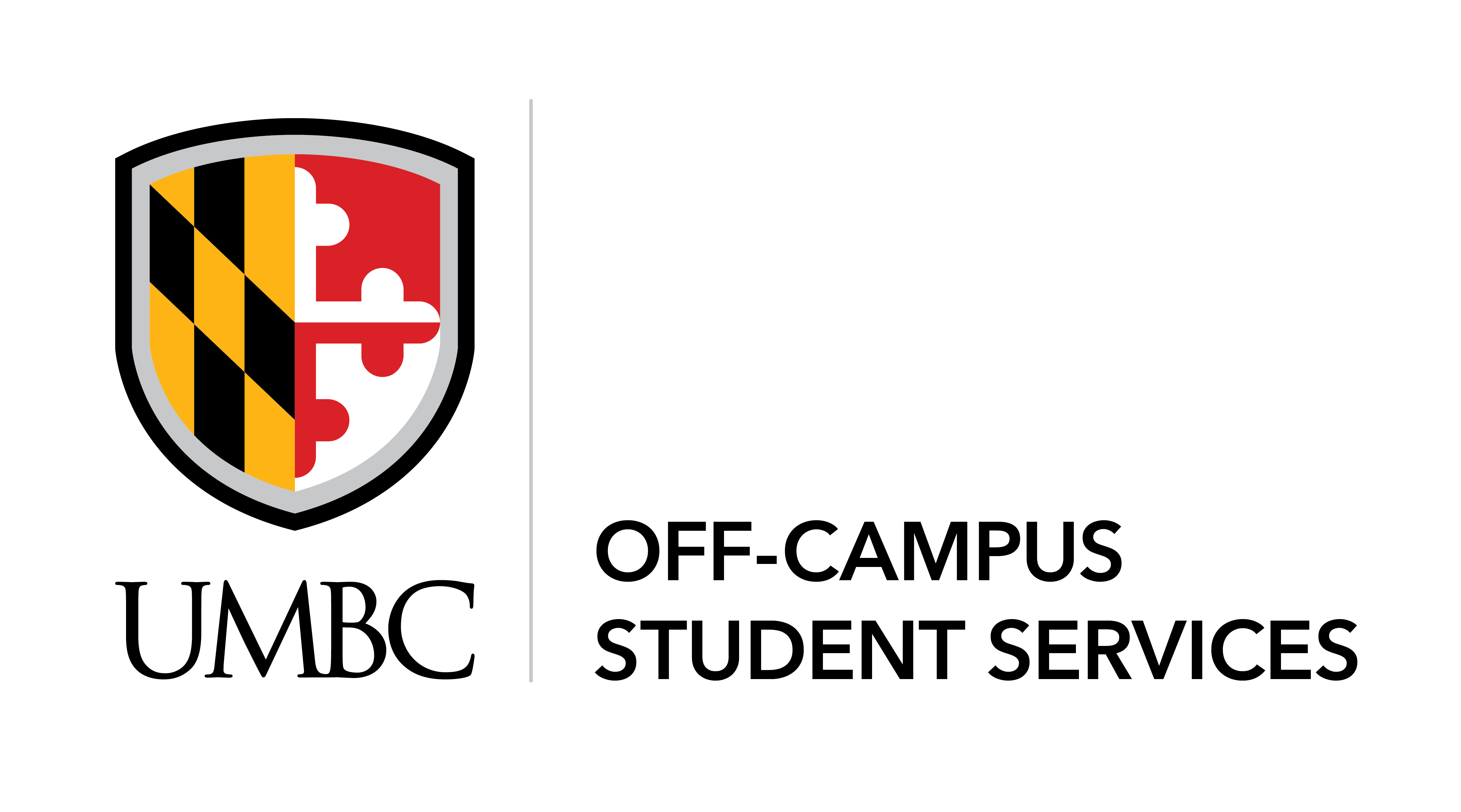 For any off-campus or student support needs reach out to Off-Campus Student Services
https://ocss.umbc.edu/
Reach out to the Commuter Student Success Coordinator for any immediate concerns, Shayna Sandbank (ssandba1@umbc.edu)